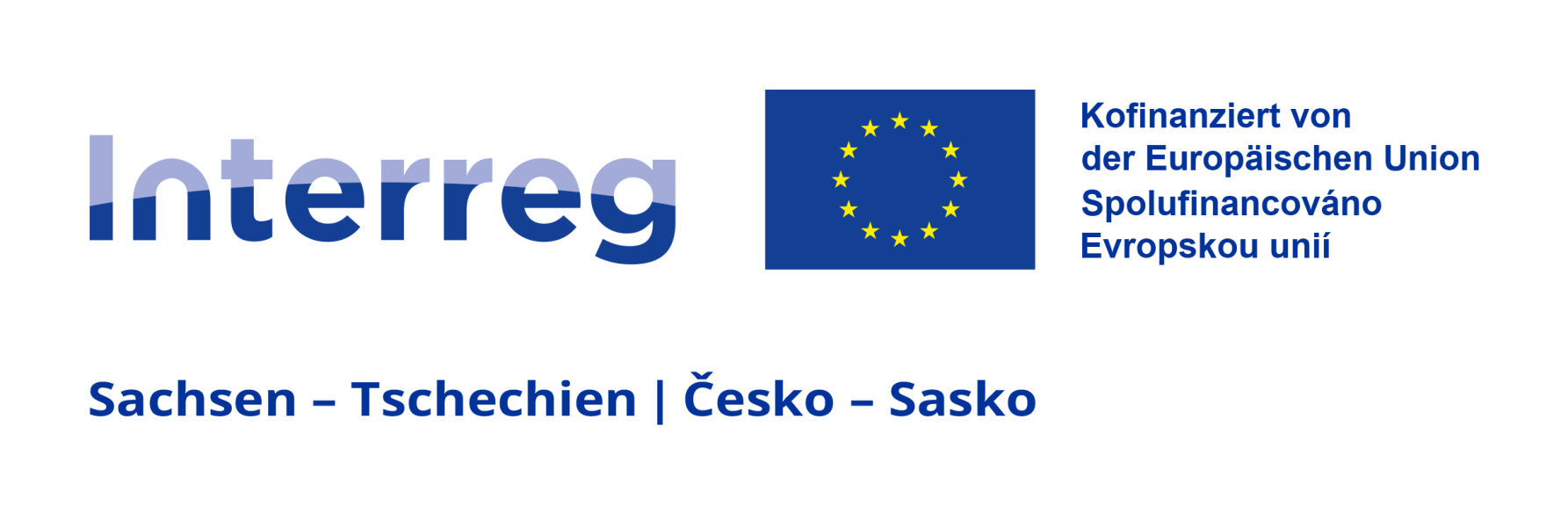 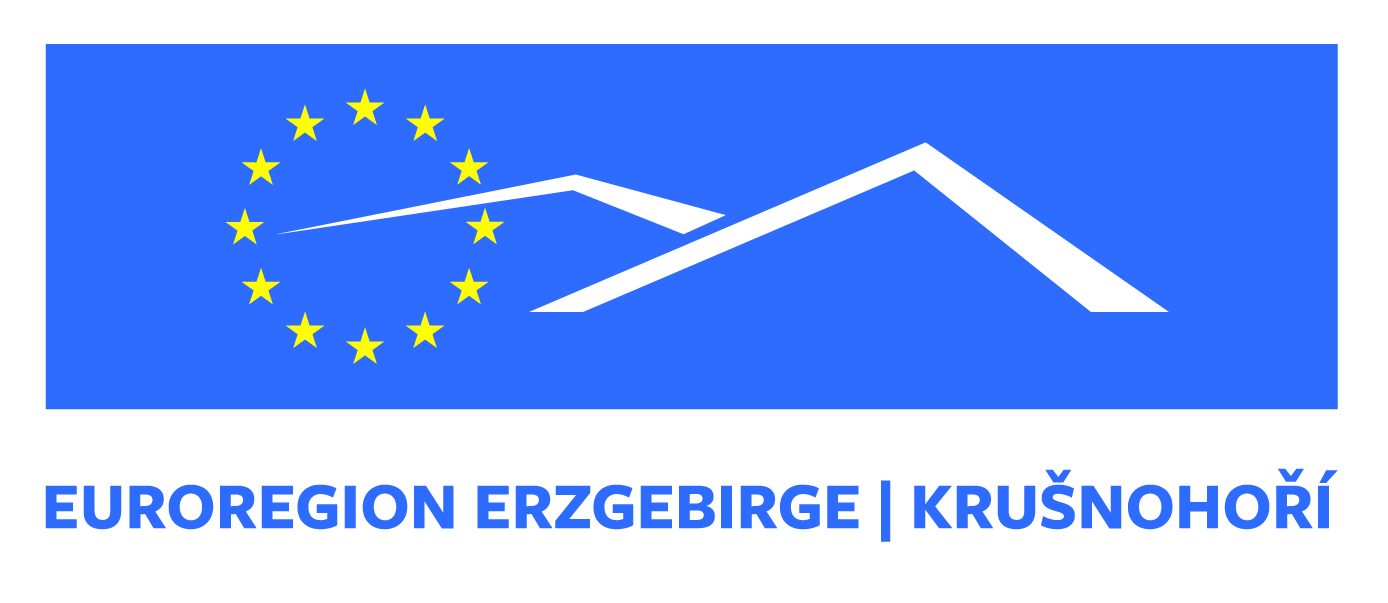 Program spolupráceSASKO - ČESKO2021–2027
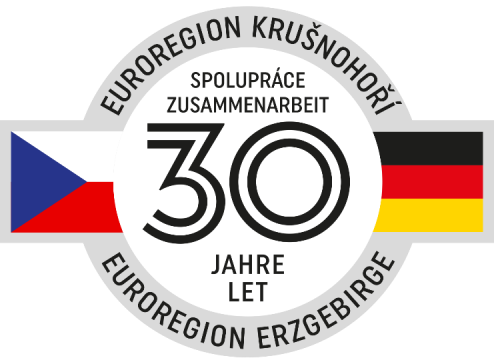 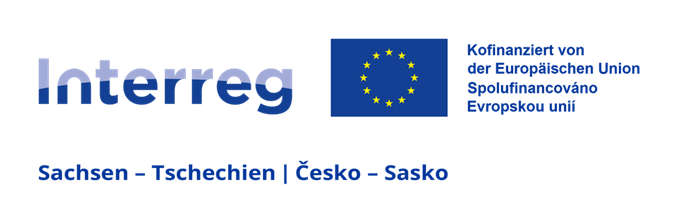 Řídicí orgán: Saské státní ministerstvo pro místní rozvoj

Národní orgán: Ministerstvo pro místní rozvoj ČR

Rozpočet: 152 364 000 EUR 

Max. výše dotace: 80 %

Státní rozpočet na CZ straně: 10 %, 5 % (v případě obcí, krajů a jejich PO)

PŘEDPOKLADY PRO POSKYTNUTÍ DOTACE

spolupracovat musí minimálně jeden německý a jeden český partner
(jeden vedoucí příjemce = Leadpartner -> má hlavní zodpovědnost za projekt)

Spolupráce při plánování a realizaci a při zajišťování projektového personálu a / nebo financování

projekt musí vykazovat dlouhodobé účinky v programovém území a generovat přeshraniční přidanou hodnotu
ZÁKLADNÍ INFORMACE O PROGRAMU
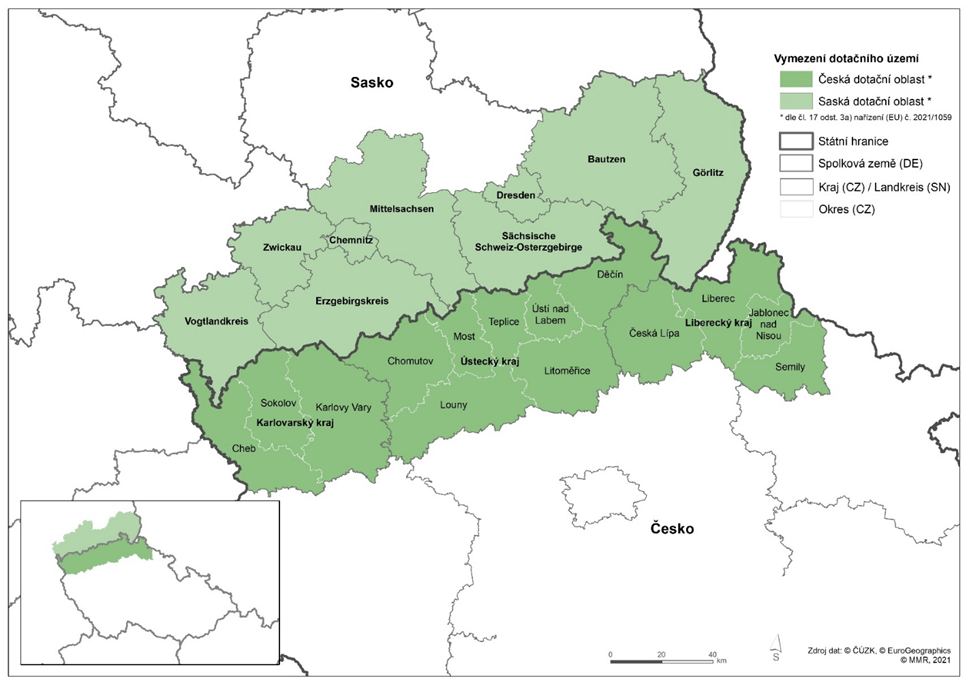 PROGRAMOVÉ ÚZEMÍProjekt musí mít pozitivní dopady v programovém územíAktivity mohou být realizovány i mimo programové území!!!ovšem vždy s pozitivním dopadem na toto území Sídlo žadatele nemusí být v programovém území !!! musí být však kdekoli v Česku nebo Německu
PRIORITNÍ OSYPROGRAMU
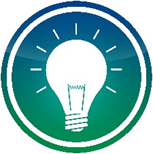 Inovace a konkurenceschopnost
13 780 372,00 eur
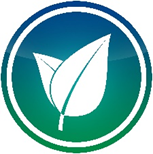 Změny klimatu a udržitelnost
39 809 961,00 eur
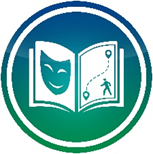 Vzdělávání, kultura a cestovní ruch
64 308 399,00 eur
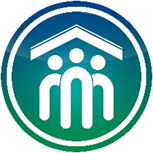 Spolupráce a vytváření důvěry (včetně FMP 15 311 523,00 eur) 24 498 437,00 eur
DOTAČNÍ PORTÁL
https://www.sn-cz2027.eu/
právní rámec, formuláře, postupy, návody apod.
 
! NOVINKOU JSOU POVINNÉ KONZULTACE
Zúčastněné orgány (společný sekretariát, příslušný krajský úřad)
 kooperační partneři budou informováni o specifických požadavcích programu
 před konzultací vyplní LP kompletně formulář „projektový záměr“ v obou  jazycích

 Doporučený termín pro podání projektových žádostí na 1. monitorovací výbor 22. 2. 2023
První monitorovací výbor, který bude rozhodovat o projektech 21./22. 6. 2023
Doporučený termín pro podání projektových žádostí na 2. monitorovací výbor
7.7.2023
Druhý monitorovací výbor, který bude rozhodovat o projektech  15/16.11.2023
Časový harmonogram
Kontaktní osoby programu
SPOLEČNÝ SEKRETARIÁT
Kontaktní osoby programu
Kraje
Bezirksamt Ústí nad Labem
Krajský úřad Ústeckého kraje
Bezirksamt Liberec
Krajský úřad Libereckého kraje
Euroregion Egrensis
 Euroregion Elbe/Labe
Bezirksamt Karlsbad
Krajský úřad Karlovarského kraje
Euroregion Erzgebirge/Krušnohoří
 Euroregion Neise-Nisa
JUDr. Hana Müller Karlová
E-Mail: hana.mueller-karlova@sab.sachsen.de
Manuela Prchalová
E-Mail: 
manuela.prchalova@sab.sachsen.de
Mgr. Petra Banzetová
E-mail: 
petra.banzetova@kr-karlovarsky.cz
Bc. Zuzana Savara
E-mail: 
savara.z@kr-ustecky.cz
Mgr. Magda Podsedníková
E-mail: 
magda.podsednikova@kraj-lbc.cz
Mgr. Pavel Nováček
E-Mail: 
pavel.novacek@sab.sachsen.de
Tereza Olsen
E-Mail: 
tereza.olsen@sab.sachsen.de
PhDr. Kamila Voštová
E-mail: 
kamila.vostova@kr-karlovarsky.cz
Ing. Jana Frontzová
E-Mail:
 jana.frontzova@kraj-lbc.cz
Mgr. Marek Liebscher
E-mail:
 marek@liebscher.cz
Jennifer L. Enders
E-Mail: 
jennifer-laura.enders@sab.sachsen.de
Petra Drbalová
E-mail:
 drbalova.p@kr-ustecky.c
Ing. Monika Brtková
E-mail: 
monika.brtkova@kr-karlovarsky.cz
FOND MALÝCH PROJEKTŮ  Spolupracují minimálně jeden německý a jeden český partner
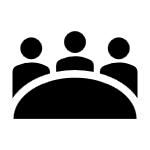 Programové územíErzgebirgskreis (Krušnohoří) ohne Aue/Schwarzenberg, Mittelsachsen (Střední Sasko), Chemnitz ………………………………..Okresy Most, Chomutov, Louny,katastrální území obcí a městokresu Teplice: Osek, Dubí, Duchcov, Hrob, Ledvice, Měrunice, Mikulov, Moldava, Žim; katastrální území obcí a měst okresu Litoměřice: Křesín, Podsedice, Třebívlice
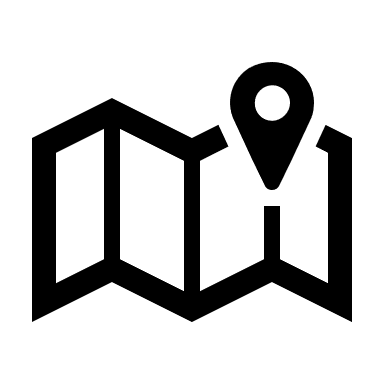 Příjemci dotace
organizace a realizace přeshraničních akcí, jakou jsou workshopy,    semináře, konference, informační akce, výměny zkušeností, síťovací setkání, soutěže, sportovní a kulturní akce

výměny skupin, především výměny skupin dětí, mládeže, studentů a žáků

vzdělávací opatření včetně jazykových modulů pro zvýšení jazykové vybavenosti

projekty zaměřené na publicitu v rámci setkávání, jako je vypracování vícejazyčných publikací a informačních materiálů či společných informačních a komunikačních systémů
Podporované aktivity
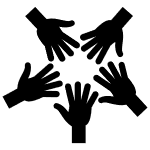 ZÁKLADNÍZNAKYFMPSplnění min.3 kritérií přeshraniční spolupráceSpolečná přípravaSpolečná realizaceSpolečný personál
Podle článku 25 odst. 3 nařízení (EU) 2021/1059  je povinné proplácení způsobilých výdajů ve FMP na základě zjednodušeného vykazování nákladů (ZVN)
Jednotkové náklady
Návrhový rozpočet 

Dle typů projektů existuje návrh, aby proplácení výdajů probíhalo dvěma způsoby:
projekty zaměřené na setkávání s prokazatelným  počtem účastníků
ostatní projekty zaměřené na setkávání
Princip zjednodušeného vykazování nákladů
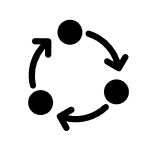 Princip zjednodušeného vykazování nákladů
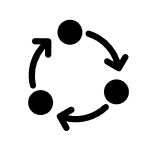 1. Model vykazování dle typu projektuJednotkové nákladyOvěřitelný počet účastníků
Metoda výpočtu = Měrná jednotka = OSOBODEN
(počet osob x počet dní)
Nepředkládá se rozpočet
Sazba dle typu akce = JEDNOTKOVÝ NÁKLAD
(setkávací projekty, vzdělávací projekty, konference)

osobní náklady (náklady na zaměstnance)
kancelářské a administrativní náklady
náklady na cestování
náklady na externí odborné poradenství a služby
povinná propagační opatření
výdaje na vybavení
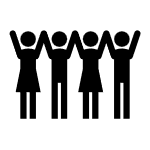 Následující přehled je pouze ilustrativní pro představu, jak budou pravděpodobně způsobilé náklady ve FMP vypadat
Příkladvykazování ZVNJednotkové náklady
Příklad: Konference  50 osob x 3 dny = 150 osobodní 
150 x 72 = 10 800 EUR ( způsobilé výdaje)
Personální náklady
Kancelářské náklady
Cestovní náklady
Externí služby
Povinná publicita
Náklady na vybavení 
Ukončení projektu dle prezenční listiny 45 osobx3=135 osobodní
135x72=9 720 způsobilé výdaje
7 776 EUR proplacení dotace 80%
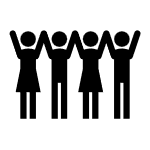 Následující příklad pouze ilustrativní pro orientační představu výpočtu jednorázové částky k proplacení.
Festivaly, koncerty, trhy, veřejné oslavy, dožínky, sportovní aktivity hromadné povahy bez přihlášení
Zahrnutí nákladů
 za základě referenčních sazeb (katalog cen) 
prostřednictvím předložení tří cenových srovnání nebo vhodného průzkumu trhu
Žadatel předkládá návrh rozpočtu→kontrola
náklady na externí odborné poradenství a služby
povinná propagační opatření 
výdaje na vybavení
Ostatní náklady ve formě paušálů ( personální, režijní, cestovné)⇨odsouhlasení jednorázové platby
Ukončení projektu = závěrečná zpráva, fotodokumentace, doklad o uskutečnění projektu
Účetní doklady nejsou předmětem kontroly!
2.Model vykazování dle typu projektuNávrhový rozpočetProjekty pro širokou veřejnost
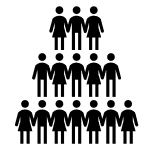 Euroregiony zajišťují

poradenství žadatelům
přijímání žádostí (online)
kontrola žádostí
formální kontrolu a posouzení odborné způsobilosti
hodnocení přeshraniční kvality
uzavření smlouvy o poskytnutí dotace mezi konečným příjemcem a správcem fondu
! Konečné rozhodnutí o projektové žádosti přijímá binacionální obsazený lokální řídící výbor euroregionů

Předpokládané vyhlášení 1.výzvy 
duben 2023 ⇨ konec června zasedání LŘV
      (červenec 2023⇨ konec září zasedání LŘV)

! V roce 2023 bude možné podávat projekty pouze pro ověřitelný počet účastníků
POSTUPY
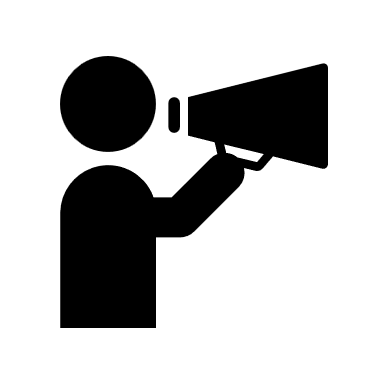 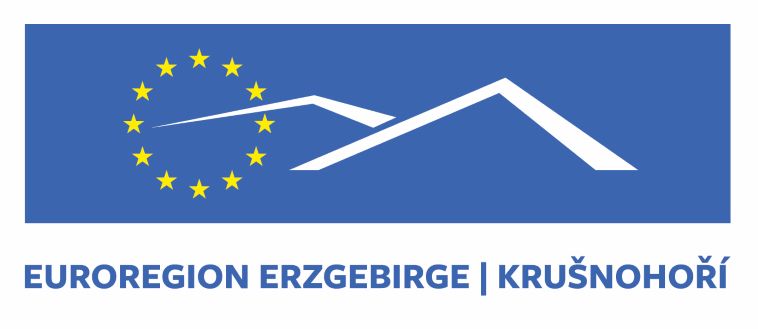 Kontaktní místa
Euroregion Krušnohoří
Divadlo rozmanitostí
Topolová 1278
 434 01 Most

Ing. Petra Konečná
+420 728 083 001
Martina Ďurdíková
+ 420 607 689 341
www.euroreg.cz
Euroregion Erzgebirge
Am St. Niclas Schacht 13
09599 Freiberg
Elke Zepak
Tel: +49 (0) 37 31 / 41 97 60
Gerit Straube
Tel: +49 (0) 37 31 / 41 97 61
www.euroregion-erzgebirge.de
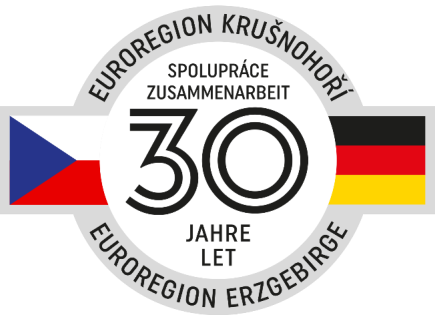 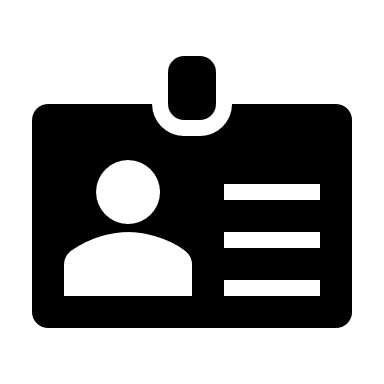 Další zajímavé dotační možnosti
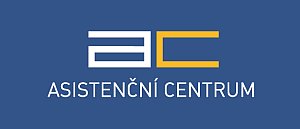 Konektivita v Ústeckém kraji – Střední školy
                            příjem žádostí: 15. 2. 2023 - 31. 12. 2023
Odborné učebny středních škol v Ústeckém kraji 
                            příjem žádostí: 15. 2. 2023 - 31. 12. 2023
Operační program Spravedlivá transformace
Míra podpory: 85 % celkových způsobilých výdajů
Projekty, které budou chtít žádat v OP ST, musí vycházet z Krajského akčního plánu (KAP), případně MAPu a nesmí být zařazeny v Regionálním akčním plánu (RAP), jelikož v RAPu jsou projekty, které budou financovány z IROPu.
Systém podání žádostí: prostřednictvím portálu ISKP21+
Přílohy žádosti: 
Analýza souladu projektu s programem a podmínkami výzvy, rozpočet, projetková dokumentace, příp. stavební povolení a průkaz energetické náročnosti budovy (PENB),  studie proveditelnosti, aj.
Operační program Spravedlivá transformace
Obecné informace
Příprava projektů

Cirkulární ekonomika - inovace

Vodíková ekonomika

Obnova území:
příprava projektů, 
infrastruktura, 
příroda a krajina, 
kultura, sport, rekreace
Operační program Spravedlivá transformace
Obecné informace
Sociální služby

Sociální začleňování
Dospělí (Ukrajinci, Romové, …)
děti  (ZŠ, nízkoprahové kluby)
 
Sociální bydlení (Ukrajina)
 
Dětské skupiny ve veřejné správě

Sociální podnikání (VPP; např. úklid, APK, …)
Operační program Zaměstnanost +
Vybrané oblasti
Sociální podnikání

Sociální podnik je právnická nebo fyzická osoba, která má v zakládacích dokumentech formulován společensky prospěšný cíl a hlásí se k naplňování sociálního, ekonomického, místního a enviromentálního principu. Podíl osob ze znevýhodněných skupin tvoří více než 30 % zaměstnanců 
Podporovanými cílovými skupinami jsou osoby sociálně vyloučené nebo ohrožené sociálním vyloučením (tj. znevýhodněné skupiny osob)
Maximální výše celkových způsobilých výdajů projektu: 4 500 000 Kč; podíl žadatele pro tu část projektu spadající do kategorie „méně rozvinutých regionů“: 15 %
Dotace na mzdu pracovníka až 27 000 Kč měsíčně.
Operační program Zaměstnanost +
Vybrané oblasti
Nízkoemisní a bezemisní vozidla pro veřejnou dopravu
                            příjem žádostí: do 31. 8. 2023 (31.12.2027 ITI)
Infrastruktura pro cyklistickou dopravu
                            příjem žádostí: do 27.9.2023 (31.12.2027 ITI)
Telematika pro veřejnou dopravu 
                            příjem žádostí: do 31. 10. 2023 (31.12.2027 ITI)
Infrastruktura pro bezpečnou nemotorovou dopravu  
                            příjem žádostí: do 6.10.2023 (31.12.2027 ITI)
Kybernetická bezpečnost
                            příjem žádostí: do 27.7.2023 ČR
eGovernment 
                            příjem žádostí: do 28.2.2023 MRR; 31.8.2023 ČR
Sociální bydlení
                            příjem žádostí: do 29.8.2023 (31.12.2027 ITI)
Střední školy
                           příjem žádostí: do 30.9.2025
Integrovaný regionální operační program
Standardizace územních plánů
  příjem žádostí: 28.2.2023 - 19.2.2025
Rozvoj neveřejné síťové infrastruktury veřejné správy
 příjem žádostí: plánováno na březen 2023
Památky 
 příjem žádostí: plánováno
Cestovní ruch 
 příjem žádostí: plánováno
Integrovaný regionální operační program
Míra podpory: 75 – 100 % celkových způsobilých výdajů
Systém podání žádostí: prostřednictvím portálu ISKP21+
Přílohy žádosti: 
projektová dokumentace, rozpočet, povolení k realizaci stavebního záměru dle stavebního zákona, průkaz energetické náročnosti budovy (PENB), studie proveditelnosti, zadávací a výběrové řízení, smlouva o zřízení bankovního účtu a další povinné přílohy týkající se  žadatele.
Integrovaný regionální operační program
Obecné informace
Čistá a aktivní mobilita: soulad s Plánem udržitelné městské mobility
eGovernment a kybernetická bezpečnost: stanovisko OHA
Sociální infrastruktura: souhlas obce s realizací projektu sociální bydlení
Vzdělávání: soulad s akčním plánem rozvoje vzdělávání, popř. s Regionálním akčním plánem
Kulturní památky a cestovní ruch: památka musí být přístupná veřejnosti
Integrovaný regionální operační program
!
36. výzva - Zachytávání srážkových a šedých vod a jejich další využití  
                            příjem žádostí: 1. 2. 2023 - 31. 10. 2023
32. výzva – Veřejná zeleň a eliminace odvodňovacích zařízení v krajině 
                            příjem žádostí: 18. 1. 2023 - 20. 9. 2023
24. výzva - Prevence vzniku odpadů  
                            příjem žádostí: 21. 12. 2022 - 31. 12. 2023
23. výzva - Obnova svahových nestabilit  
                            příjem žádostí: 16. 11. 2022 - 31. 5. 2023
19. výzva - Srážkové vody a opatření proti povodním 
                            příjem žádostí: 14. 9. 2022 - 31. 10. 2023
11. výzva - Obnovitelné zdroje energie ve veřejných budovách 
                            příjem žádostí: 24. 8. 2022 - 31. 5. 2023
9. výzva - Energetické úspory ve veřejné infrastruktuře 
                            příjem žádostí: 24. 8. 2022 - 31. 5. 2023
4. výzva - Udržitelné nakládání s odpady 
                           příjem žádostí: 7. 9. 2022 - 30. 6. 2023
Operační program životní prostředí
Míra podpory: 80 – 100 % celkových způsobilých výdajů

Nejzazší datum pro ukončení fyzické realizace je u všech projektů a výzev: 31. 12. 2029

Systém podání žádostí: prostřednictvím portálu ISKP21+

Přílohy žádosti – rozdílné v jednotlivých opatřeních: 
	projektová dokumentace, rozpočet, stavební povolení, energetický 	posudek, průkaz energetické náročnosti budovy, posudek Odboru 	geologie MŽP, posudek AOPK ČR, hydrogeologický posudek, aj.
Operační program životní prostředí
Obecné informace
Výzva č. 3/2022: Ekomobilita
 	- příjem žádostí: 6. 6. 2022 - 15. 12. 2023
	- míra podpory: podle typu vozidla

Výzva č. 9/2021: Zdroje pitné vody
	- příjem žádostí: 1. 11. 2021 - 31. 12. 2023
	- míra podpory: 70 % způsobilých výdajů (max. 3 mil. Kč)

Výzva č. 7/2021: Domovní čistírny odpadních vod
	- příjem žádostí: 1. 11. 2021 - 31. 12. 2023
	- míra podpory: max. 80 % způsobilých výdajů

Podání žádostí – prostřednictvím systému AIS
Národní program životní prostředí
Rekonstrukce veřejného osvětlení 
	- příjem žádostí: 5. 5. 2022 – 30. 6. 2023
	- míra podpory: max. 100 % způsobilých výdajů 		                             (max. 4 mil. Kč pro obce do 10 tis.   			            obyvatel, 10 mil. Kč pro obce nad 10 tis.  		            obyvatel)
Ministerstvo průmyslu a obchodu
Podpora rozvoje regionů - Odstraňování bariér v budovách domů s pečovatelskou službou a v budovách městských a obecních úřadů
	- příjem žádostí: 13. 1. 2023 – 10. 3. 2023
	- míra podpory: max. 50 % celkových způsobilých výdajů
	- nejzazší termín ukončení realizace akce: 31. 12. 2024

Plánované výzvy:
Podpora revitalizace území
  	- demolice budov dříve využívaných k bydlení, ubytování či  	rekreaci v obcích s rizikem vzniku sociálně vyloučené lokality 
	- vyhlášení v průběhu roku 2023
Ministerstvo pro místní rozvoj
Regenerace brownfieldů pro nepodnikatelské použití
	- regenerace energeticky účinné revitalizace 	nevyužívaných a zanedbaných brownfieldů, které často 	dlouhodobě chátrají tak, aby je bylo možno znovu 	plnohodnotně využít v dalším rozvoji. Následné využití 	brownfieldů bude převážně nepodnikatelského 	charakteru a bude sloužit široké veřejnosti.
	- příjem žádostí: 20. 2. 2023 – 20. 4. 2023

Plánované výzvy:
Výstavba pro obce – pořízení sociálních bytů, sociálních domů nebo sociálních bytů ve smíšeném domě prostřednictvím investiční dotace – vyhlášení v průběhu roku 2023
Nájemní byty – podpora výstavby nájemních bytů a domů (formou novostavby či přestavby budov) pro vymezenou skupinu obyvatel (senioři, zdravotně či příjmově vymezené osoby, apod.) – vyhlášení v průběhu roku 2023
Státní fond podpory investic
Plánované výzvy:

Bezpečná doprava, chodníky a cyklostezky 
	– výstavba či rekonstrukce cyklostezek, zřizování jízdních 	pruhů pro cyklisty, opatření vedoucí ke zvýšení 	bezpečnosti a plynulosti dopravy, aj. 
	– vyhlášení v květnu 2023
Státní fond dopravní infrastruktury
Výzva RES+ č. 3/2022 - Komunální FVE pro malé obce
do  3000 obyv. k 1. 1. 2022
Podporované aktivity: 
instalace FVE s instalovaným výkonem do 1 MWp (včetně) na jedno předávací místo do DS/PS na budovách včetně přístřešků vlastněných žadatelem a umístěných na území obce žadatele
pořízení FVE na střechy a přístřešky veřejných (nekomerčních) budov
bateriová akumulace el. energie (kapacita baterie v 1 PM nesmí být větší než výkon FVE + spolu s novou FVE)
Míra podpory: max. 75 % z celkových výdajů projektu
Modernizační fond
Výzva RES+ č. 3/2022 - Komunální FVE pro malé obce 
Specifické podmínky výzvy:
musí být spotřebováno alespoň 80 % vyrobené elektřiny z nově instalovaných FVE za celý projekt v roční bilanci
způsobilé výdaje vznikají po 1. 1. 2022 – lze zahrnout:
vynucené investice do renovací konstrukcí střech, na kterých budou instalovány FVE,
modernizace elektroinstalace v budovách s nově instalovanými FVE,
zavedení energetického managementu včetně řídícího softwaru a měřících a řídících prvků pro optimalizaci výroby a spotřeby energie, 
projektová příprava (EP, PD, ZD)
činnost odborného technického a autorského dozoru a BOZP
Modernizační fond
Výzva RES+ č. 3/2022 - Komunální FVE pro malé obce
Přílohy:
projektová studie stavebního a/nebo technologického řešení nebo PD včetně rozpočtu, 
odborný posudek (energetické posouzení),
dokumenty prokazující právní vztah k nemovitostem dotčeným realizací projektu, 
doklad o vedení bankovního účtu, na který bude poskytována podpora

Důležité termíny:
Ukončení příjmu žádostí: 15. 3. 2023 do 12:00 hod/ prodloužení do 06/2023
Realizace podpořených projektů: nejpozději do 3 let od vydání rozhodnutí
Modernizační fond
Výzva RES+ č. 4/2022 - Komunální FVE pro větší obce (energetická společenství)
Podporované aktivity: 
Sdružené projekty výstavby FVE, které zahrnují více dílčích projektů s více než jedním předávacím místem do DS/PS, umístěných na území žadatele a/nebo zřizovatele či majitele žadatele
na střechy veřejných (vč. veřejných komerčních) budov
na veřejné (vč. veřejných komerčních) pozemky
na střechy a přístřešky komerčních (neveřejných) subjektů (max. do 20 % inst. výkonu) – vlastníkem a provozovatelem FVE však musí být žadatel
bateriová akumulace el. energie a elektrolyzér
NEPODPOROVÁNO: Instalace FVE s jedním předávacím místem do DS/PS.
Modernizační fond
Výzva RES+ č. 4/2022 - Komunální FVE pro větší obce 
Míra podpory: dle jednotkových nákladů
Specifické podmínky výzvy:
musí být spotřebováno alespoň 80 % vyrobené elektřiny z nově instalovaných FVE za celý projekt v roční bilanci
FVE nesmí být vystavěny na plochách zemědělského půdního fondu anebo pozemcích určených k plnění funkce lesa
způsobilé výdaje vznikají po podání ŽOD – lze zahrnout:
zavedení energetického managementu včetně řídícího softwaru a měřících a řídících prvků pro optimalizaci výroby a spotřeby energie, 
činnost odborného technického a autorského dozoru a BOZP.
Modernizační fond
Výzva RES+ č. 4/2022 - Komunální FVE pro větší obce 
Přílohy:
projektová studie stavebního a/nebo technologického řešení nebo PD v úrovni pro stavební povolení (či vyšší stupeň) včetně rozpočtu, 
odborný posudek (energetický posudek),
Smlouva o připojení výrobny elektřiny k elektrizační soustavě nebo Smlouva o uzavření budoucí smlouvy o připojení (je-li relevantní).
dokumenty prokazující právní vztah k nemovitostem dotčeným realizací projektu, 
doklad o vedení bankovního účtu, na který bude poskytována podpora

Důležité termíny:
Ukončení příjmu žádostí: 15. 3. 2023 do 12:00 hod./prodloužení do 06/2023
Realizace podpořených projektů: nejpozději do 5 let od vydání rozhodnutí
Modernizační fond
Plánované výzvy:

Ekologická vozidla – TRANSGov 
     	– pořízení vozidel na alternativní pohon a infrastruktury pro 	veřejnou dopravu 
	– vyhlášení ve 4. čtvrtletí 2023
Modernizace soustav veřejného osvětlení – LIGHTPUB 
   	 - vyhlášení ve 3. čtvrtletí 2023
Modernizační fond
KDE NÁS NAJDETE

Sportovní 3302, 434 01 MOST 
E-mail: info@asistencnicentrum.cz
Infolinka: +420 476 105 840

Přehled dotací
https://dotace-fondy.eu/
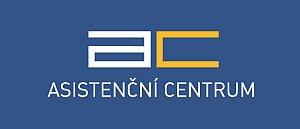 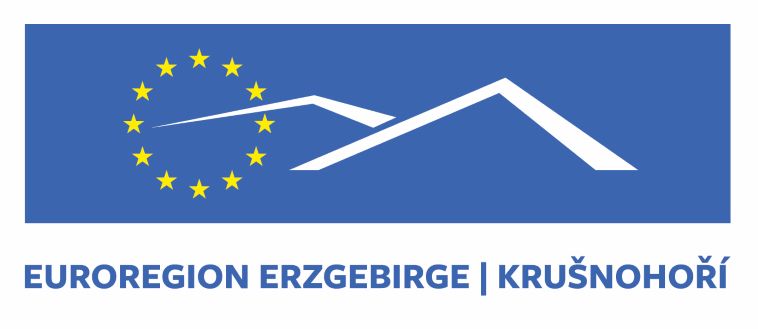 DĚKUJEME ZA POZORNOST !
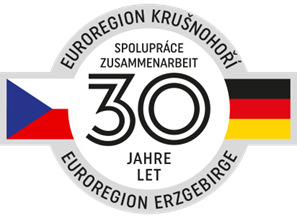 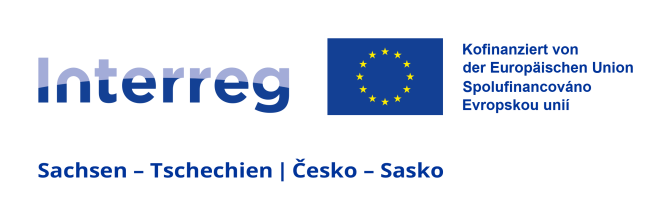 Společný sekretariát
Euroregion Krušnohoří/Erzgebirge
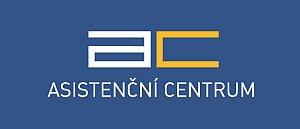